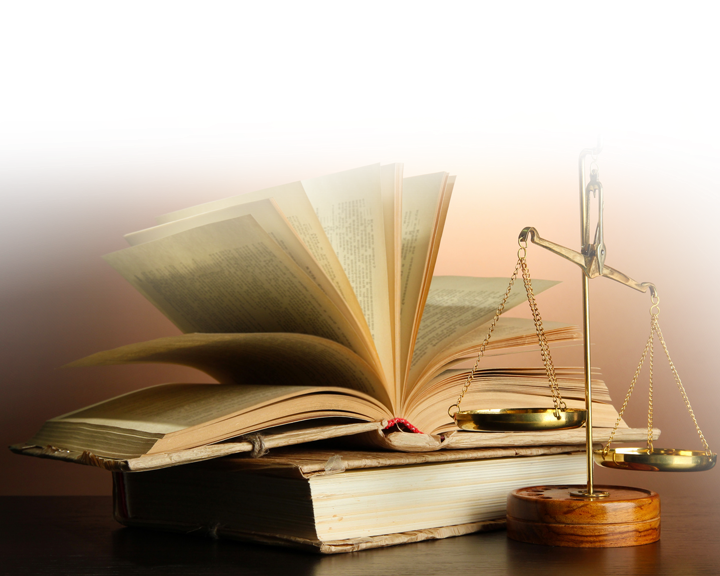 IL CONSENSO AL TRATTAMENTO DEI DATI PERSONALI

Prof. Avv. Giorgio Resta
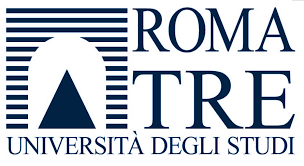 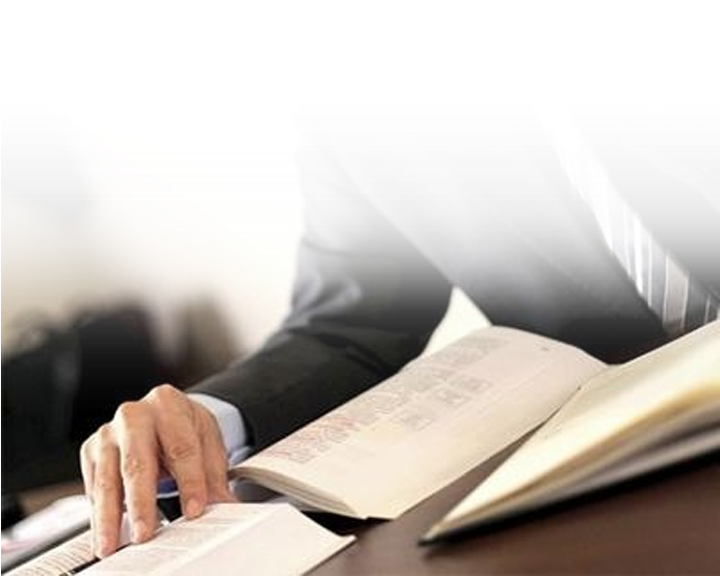 ARGOMENTI

Il consenso al trattamento dei dati: storia e sistema
La disciplina del Regolamento
3) Aspetti controversi
[Speaker Notes: Opposite change: genetic sequence in their natural state.  Anticommons after the 1980’s. Myriad Genetics example – DNA patents only for isolated and purified gene sequences with a demonstrated
specific utility]
Consenso: storia e sistema
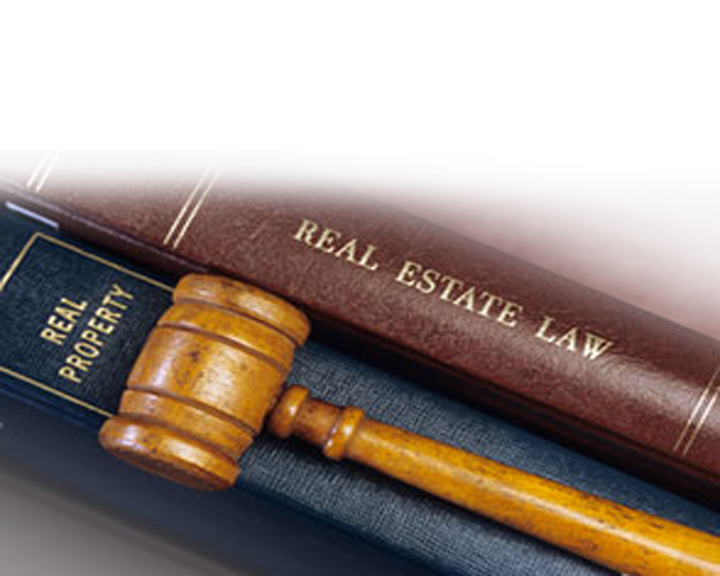 [Speaker Notes: Shared general concept as a result of the interdisciplinary dialogue, but different lexicon and taxonomy at a legal-technical level. Difficult to understand Law of Property Act, less difficult to analyse French or German property law.
Difficult translations and necessity of periphrasis (es CCQ)]
Direttiva 95/46/CE
Art. 2 lett. h:
consenso della persona interessata è “ qualsiasi manifestazione di volontà libera, specifica e informata con la quale la persona interessata accetta che i dati personali che la riguardano siano oggetto di un trattamento” 

Art. 7: Gli Stati membri dispongono che il trattamento di dati personali può essere effettuato soltanto quando:
a) la persona interessata ha manifestato il proprio consenso in maniera inequivocabile
Dlgs. 196/2003 (Codice privacy)
1. Il trattamento di dati personali da parte di privati o di enti pubblici economici è ammesso solo con il consenso espresso dell'interessato.
2. Il consenso può riguardare l'intero trattamento ovvero una o più operazioni dello stesso.
3. Il consenso è validamente prestato solo se è espresso liberamente e specificamente in riferimento ad un trattamento chiaramente individuato, se è documentato per iscritto, e se sono state rese all'interessato le informazioni di cui all'articolo 13.
4. Il consenso è manifestato in forma scritta quando il trattamento riguarda dati sensibili.
Regolamento
Art. 4, n. 11
consenso dell’interessato: “qualsiasi manifestazione di volontà libera, specifica, informata e inequivocabile dell'interessato, con la quale lo stesso manifesta il proprio assenso, mediante dichiarazione o azione positiva inequivocabile, che i dati personali che lo riguardano siano oggetto di trattamento” 

Art. 6
Il trattamento è lecito solo se e nella misura in cui ricorre almeno una delle seguenti condizioni: 
a) l'interessato ha espresso il consenso al trattamento dei propri dati personali per una o più specifiche finalità
Regolamento
Articolo 7 Condizioni per il consenso 
Qualora il trattamento sia basato sul consenso, il titolare del trattamento deve essere in grado di dimostrare che l'interessato ha prestato il proprio consenso al trattamento dei propri dati personali.  
Se il consenso dell'interessato è prestato nel contesto di una dichiarazione scritta che riguarda anche altre questioni, la richiesta di consenso è presentata in modo chiaramente distinguibile dalle altre materie, in forma comprensibile e facilmente accessibile, utilizzando un linguaggio semplice e chiaro. Nessuna parte di una tale dichiarazione che costituisca una violazione del presente regolamento è vincolante.  
L’interessato ha il diritto di revocare il proprio consenso in qualsiasi momento. La revoca del consenso non pregiudica la liceità del trattamento basata sul consenso prima della revoca. Prima di esprimere il proprio consenso, l'interessato è informato di ciò. Il consenso è revocato con la stessa facilità con cui è accordato.  
Nel valutare se il consenso sia stato liberamente prestato, si tiene nella massima considerazione l'eventualità, tra le altre, che l'esecuzione di un contratto, compresa la prestazione di un servizio, sia condizionata alla prestazione del consenso al trattamento di dati personali non necessario all'esecuzione di tale contratto
Disciplina

Forma
Specificità
Informazione
Libertà
Capacità
Disciplina

Forma
Specificità
Informazione
Libertà
Capacità
Questioni controverse:
1) Rapporto con la Proposta di direttiva contenuti digitali
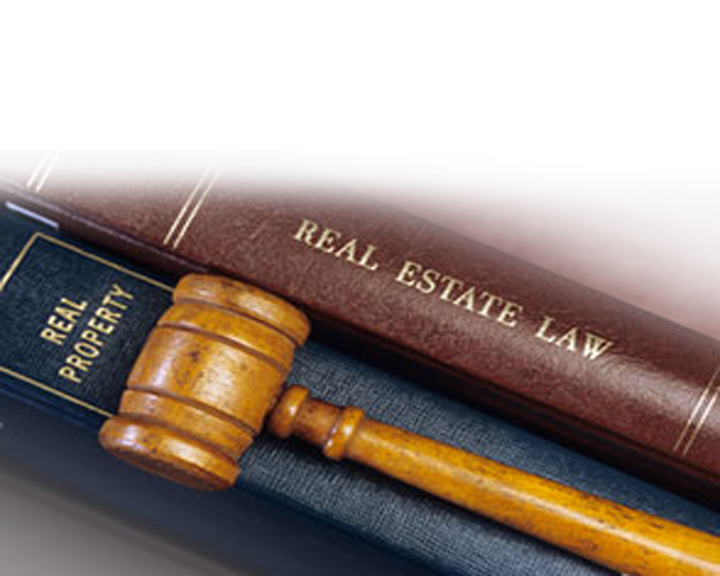 [Speaker Notes: Shared general concept as a result of the interdisciplinary dialogue, but different lexicon and taxonomy at a legal-technical level. Difficult to understand Law of Property Act, less difficult to analyse French or German property law.
Difficult translations and necessity of periphrasis (es CCQ)]
Questioni controverse:
2) Consenso e trasmissione mortis causa dei dati personali
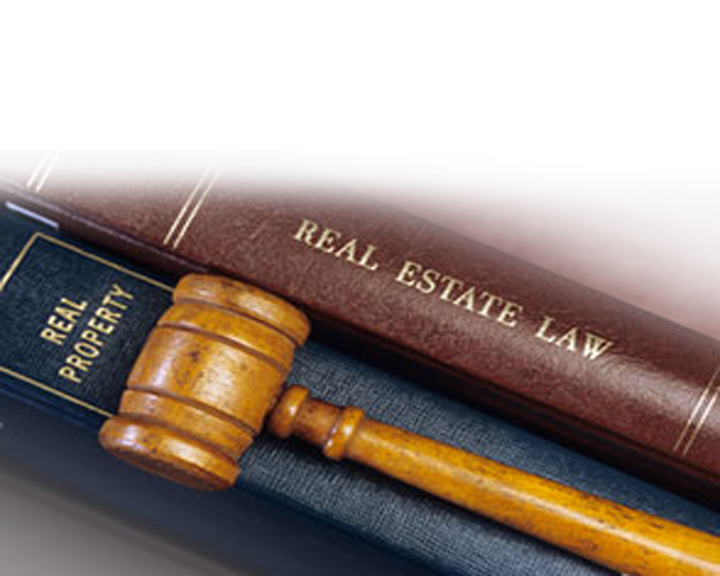 [Speaker Notes: Shared general concept as a result of the interdisciplinary dialogue, but different lexicon and taxonomy at a legal-technical level. Difficult to understand Law of Property Act, less difficult to analyse French or German property law.
Difficult translations and necessity of periphrasis (es CCQ)]
Questioni controverse:
3) Consenso e trasferimento dati all’estero
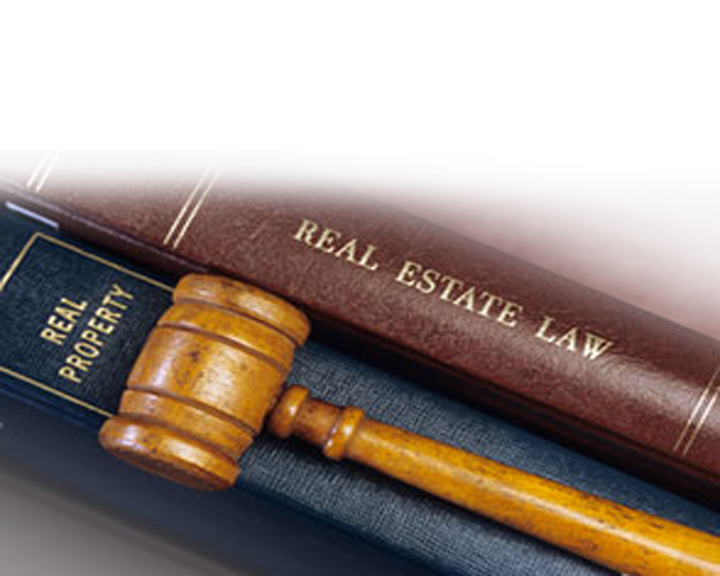 [Speaker Notes: Shared general concept as a result of the interdisciplinary dialogue, but different lexicon and taxonomy at a legal-technical level. Difficult to understand Law of Property Act, less difficult to analyse French or German property law.
Difficult translations and necessity of periphrasis (es CCQ)]